SSH Foo
KW-LUG Presentation
Epoch 1543838400
jasoneckert.net
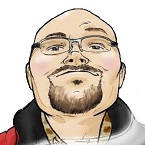 SSH Kung Fu
KW-LUG Presentation
Epoch 1543838400
jasoneckert.net
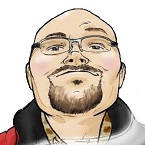 SSH Fu
KW-LUG Presentation
Epoch 1543838400
jasoneckert.net
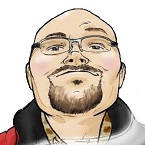 SSH Foo
KW-LUG Presentation
Epoch 1543838400
jasoneckert.net
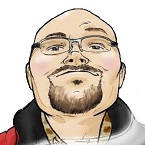 Crypto Basics
Symmetric crypto (e.g. AES/Blowfish/RC4):




Fast for encrypting payloads of data
Key negotiation across a network sucks
Clients usually generate a symkey and encrypt it asymmetrically to get it to a server
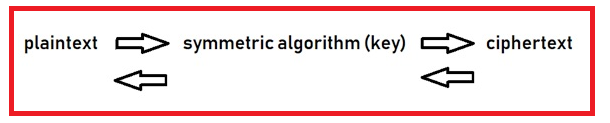 Crypto Basics
Asymmetric crypto (e.g. RSA/DSA/ECC):
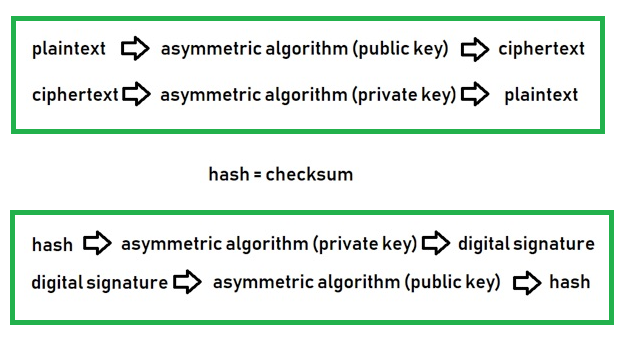 SSH Basics
Encrypted telnet but without Star Wars
Uses symmetric encryption for all payload data
Uses asymmetric encryption to protect sym key generated by the SSH client
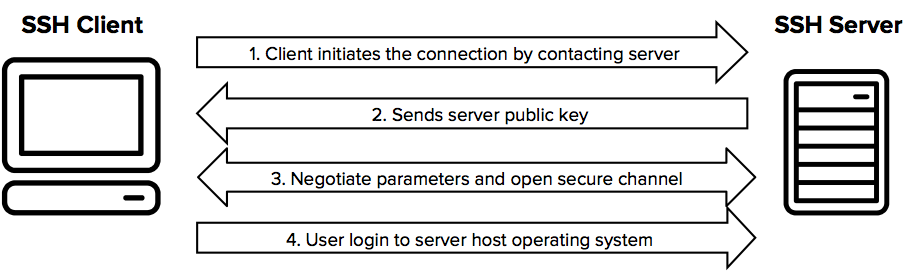 SSH Basics
Symmetric encryption controlled by client
	/etc/ssh/ssh_config
	Ciphers (usually AES*)
Asymmetric encryption controlled by server (the host keys):
	/etc/ssh/sshd_config
	HostKey /etc/ssh/ssh_host_rsa_key (& .pub)
	HostKey /etc/ssh/ssh_host_ecdsa_key (& .pub)
	HostKey /etc/ssh/ssh_host_ed25519_key (& .pub)
	
	~/.ssh/known_hosts
SSH User Keys
You can also create asymmetric keys for your local user account and add these keys to each server you manage to avoid passwords

ssh-keygen 
	***Do you want to protect private key with passphrase? You’ll need it 	each time the private key is used unless you want to load the ssh-agent
cat ~/.ssh/id_rsa
cat ~/.ssh/id_rsa.pub

ssh-copy-id -i root@server1
ssh root@server1 (look ma, no password!)
[Speaker Notes: PermitRootLogins without-password]
SSH User Keys
Many systems prevent root SSH in sshd_config (must connect as bob and su/sudo):
PermitRootLogins yes/no/without-password

If you want to omit the username for each host, you can use host-specific options on your SSH client to specify a default user:

cat ~/.ssh/config
  Host server1
  User admin

  Host server2
  User bob
[Speaker Notes: PasswordAuthentication no (requires SSH keys for all connections!)]
Copying Files
Copy remote /root/lala file (on server1) to local /var directory
ssh root@server1 cat /root/lala > /var/sample
scp root@server1:/root/lala /var

Copy the local /root/lala file to /var directory on remote computer (appserver)
ssh root@server1 cat </root/lala ">" /var/lala
scp /root/lala root@server1:/var
Copying Files
Can also use piping
dd if=/root/lala | ssh -C user@host dd of=/var/lala

Works for anything, really
dd if=/dev/tty5 | ssh -C user@host dd of=/dev/tty2
Tunneling
Tunneling X.org (requires xauth)
ssh –X root@server1 
gnome-control-center

Tunneling other stuff (e.g. VNC)
Local tunneling – e.g. forward local traffic on port 5999 to server1 on port 5900 as bob. 
	ssh -L 5999:localhost:5900 bob@server1

After this, you can start a VNC viewer and connect to localhost:5999 to access the VNC server running on port 5900 on server1 through an SSH tunnel)
[Speaker Notes: Xauth is installed by default on workstation installs, but you may have to add it to a server install.]
Tunneling
Remote tunneling – e.g. bob on client1 can start a VNC viewer and connect to server1:5999 in order to access the VNC server running on port 5900 on server1 (your server) via SSH. 
	ssh -R 5999:server1:5900 bob@client1
Tunneling
Evading firewall restrictions 
	ssh homeserver –L 443:lala.com:443
	
	cat /etc/hosts (127.0.0.1 lala.com)
	apachectl stop
	curl https://lala.com
Tunneling
General format (you are computerA):
	ssh computerB –L 443:computerC:443
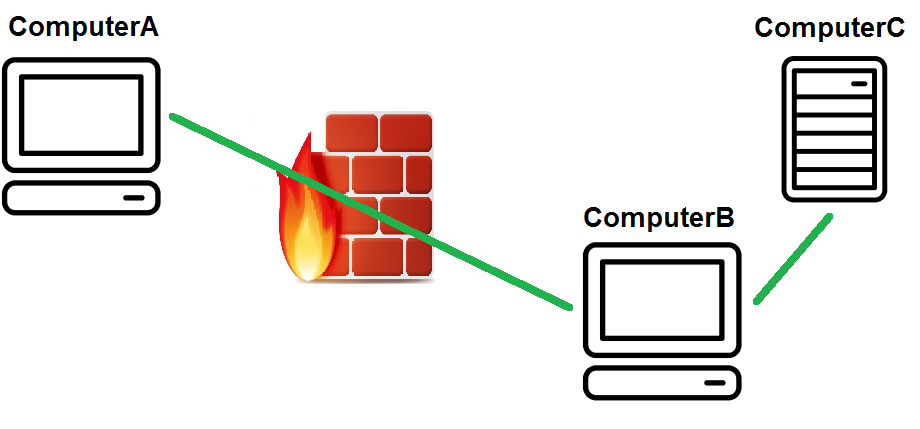 Tunneling
Can also tell SSH to do SOCKS5 proxy forwarding to a home server to evade a firewall too:
	ssh -D 8080 homeserver

Set Chrome/Firefox proxy address to localhost:8080
DNS requests are not part of this (you can tunnel DNS through a SOCKS5 proxy with other software like DNSCrypt)
Problems?
	grep Forwarding /etc/ssh/sshd_config
	X11Forwarding no
	AllowTcpForwarding no
SSHFS (NFS is sooo yesterday)
Access remote / filesystem on server1 over SSH session mounted to local /mnt directory: 
	dnf install sshfs
	
	sshfs root@server1:/ /mnt
	ls /mnt
   rm –Rf /mnt/* (--no-preserve-root bypassed)